day care centers in Himachal Pradesh: An innovative geriatric care model
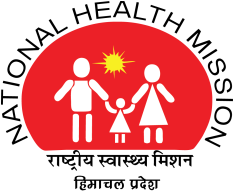 National Health Mission, 
Himachal Pradesh
Challenges with Geriatric Care in HP
rapid urbanization 
and societal modernization
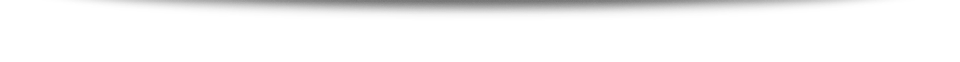 INCREASING GERIATRIC POPULATIONS
8.6% in India
10.2% in Himachal Pradesh
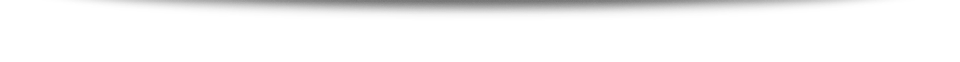 ISOLATION
LOW MOBILITY
INCREASED NCD LOAD
Multiple comorbidities
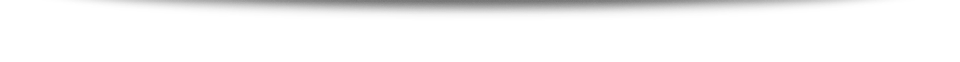 physical constraints – terrain, transport
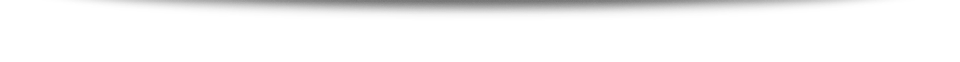 Geriatric Care Models
Geriatric care is currently an evolving science. 
HCP training – most of the medical and paramedical curriculums do not have any separate subject on geriatric care
Multiple comorbidities – multidisciplinary approach required
Multiple psychological issues in addition to co-morbidities
Geriatric Care Models
Day Care Centres - Concept
Provision of comprehensive services under a single roof.
Focus on areas with high geriatric load particularly urban areas
Community based setting – community support
Physical and mental engagement
Provision of Health Care services
Trainings using IT platforms
PHYSICAL ACTIVITES
LEGAL AID AND COUNSELLING
MENTAL ENGAGEMENT
FIGHT ISOLATION AND NEGLECT
DAY CARE CENTRES
Skill Building
COMMUNITY SUPPORT
Health Care
RECREATION
6
Operational Aspects
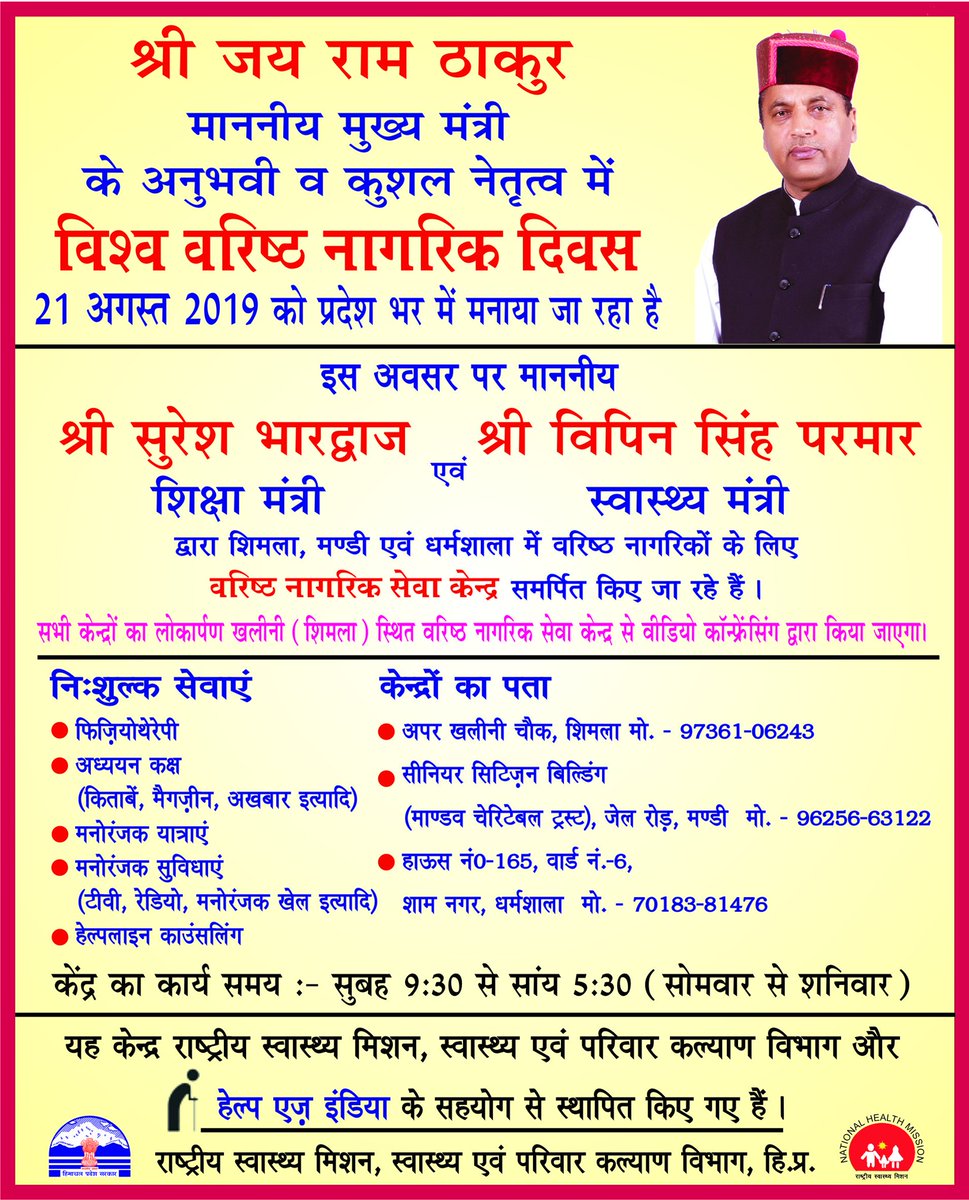 Shimla, Mandi and Dharamshala towns identified
Spaces identified which are easily accessible
 ‘HelpAge India’ a NGO with known name in geriatric care engaged and MOU signed
Day Care centres inaugurated on 21st August 2019 – World Senior Citizen Day
Health Care
Weekly health checkups
 Provision of free medicine – dovetailing with EDL
 Physiotherapy sessions
 Health awareness programs- on various occasions like World Diabetes day etc, involvement of private sector
Wellness activities – Yoga, meditation
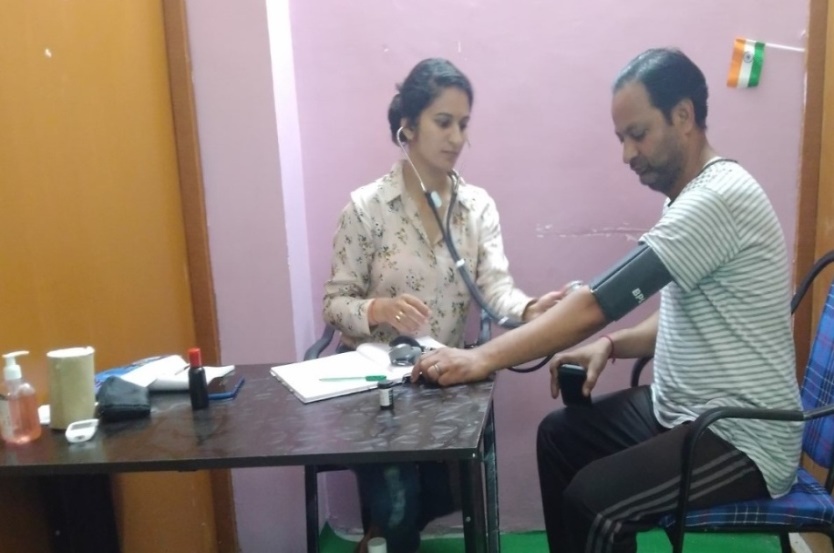 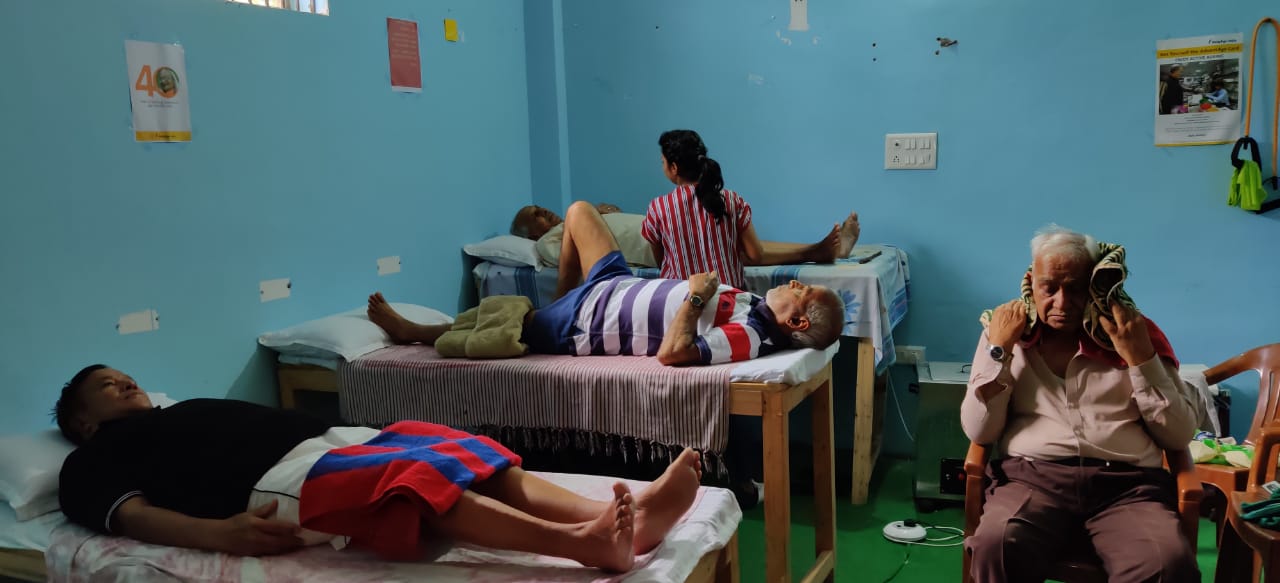 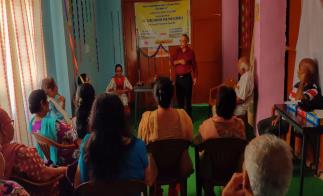 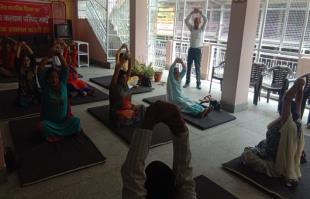 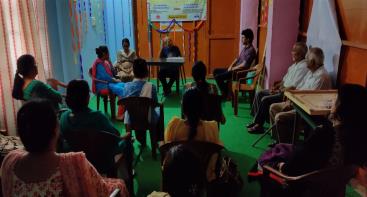 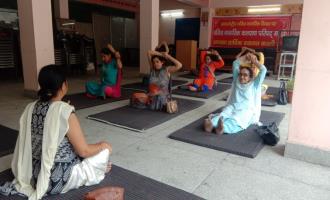 Skill Building
Digital literacy classes help them
Stay connected socially 
Learn and practice online bill payments, online transactions
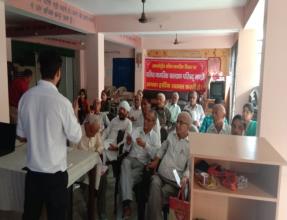 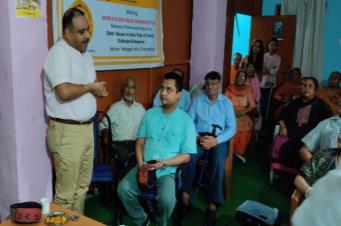 Fight Isolation and Neglect
Same age to talk 
Engagement in recreational activities
Celebrations – Birthday and other festivals etc
Recreational/pilgrimage tours
Elder for Elders – well knit
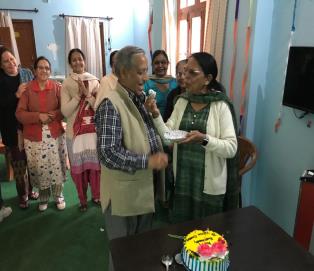 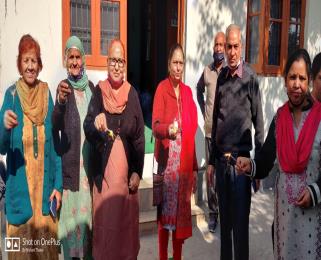 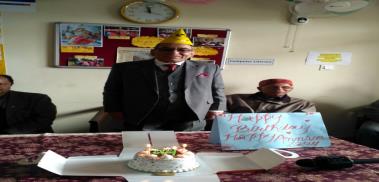 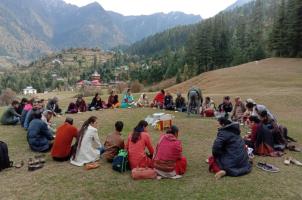 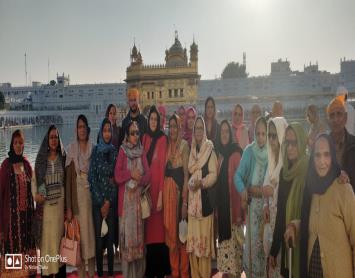 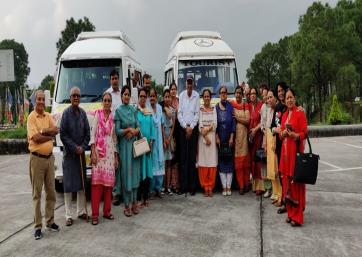 Legal Aid and Counselling
Legal and counseling services are provided to those senior citizens who faces abusive behaviors at their home.
 Day care centre has provided  a forum to ventilate their feelings, get counseled as well as legal aid through the centre
Activity based physical and mental engagement
Library ( Books, Magazines and news papers
Recreation Services (TV, Music, Carom Board, Chess, Ludo and cards etc.)
Outdoor Activities
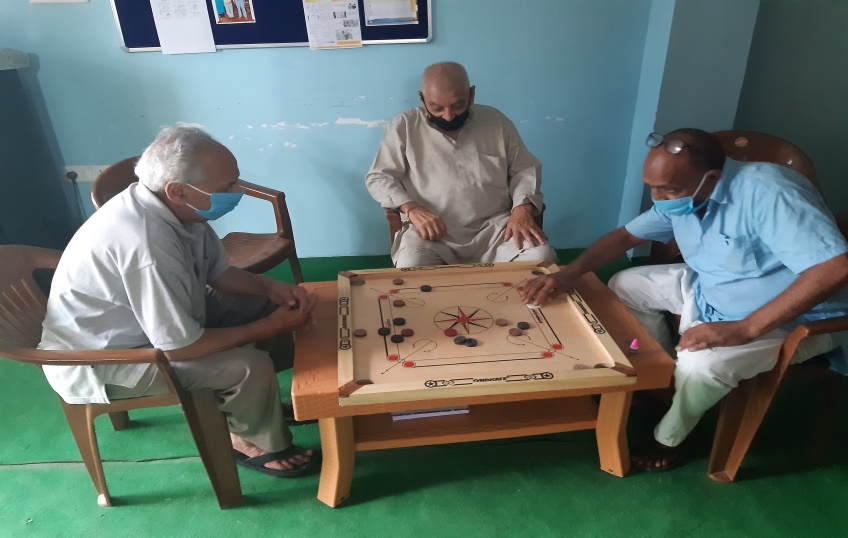 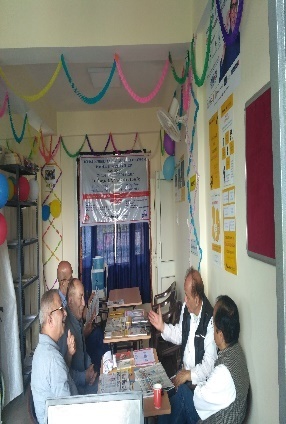 Service utilization at three day care centre August 2019 -March 2020
Number of persons utilizing services at these centers
Issues during COVID-19
During the lockdown phase the centers were closed 
 Detailed guidelines were issued to take care of elderly on 05-05-2020 in the state 
MOU between NHM  & Help age India has been signed w.e.f 01.09.2020 to continue the centers 
Services of the three centers has been resumed in Sept. 2020
Monitoring visits by NHM
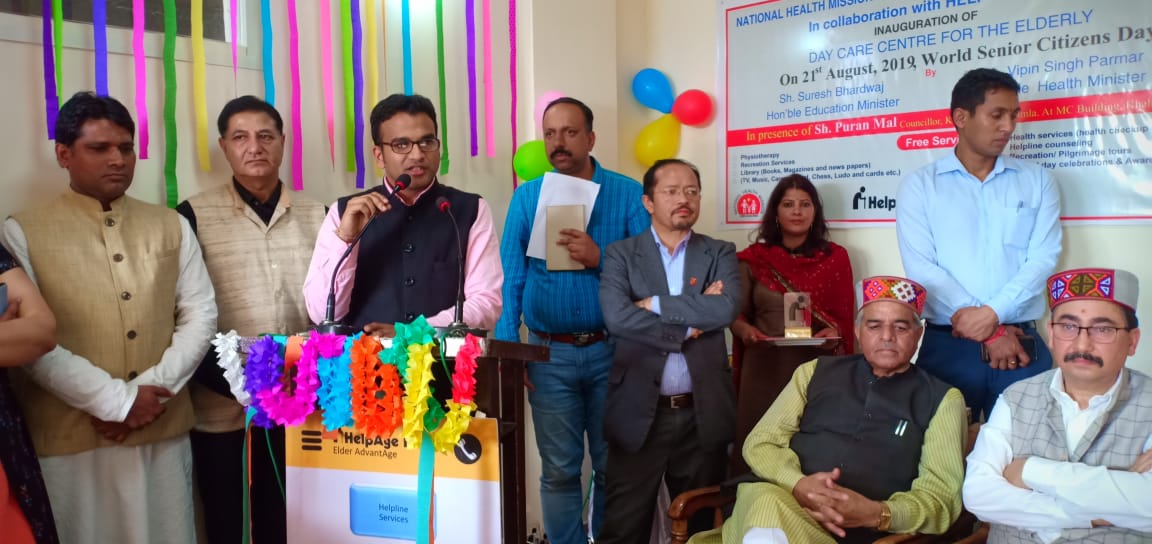 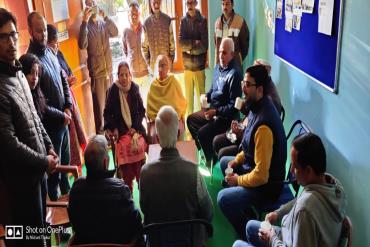 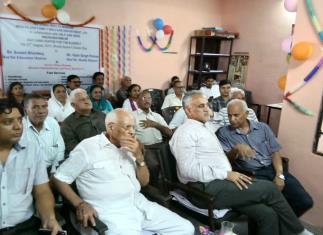 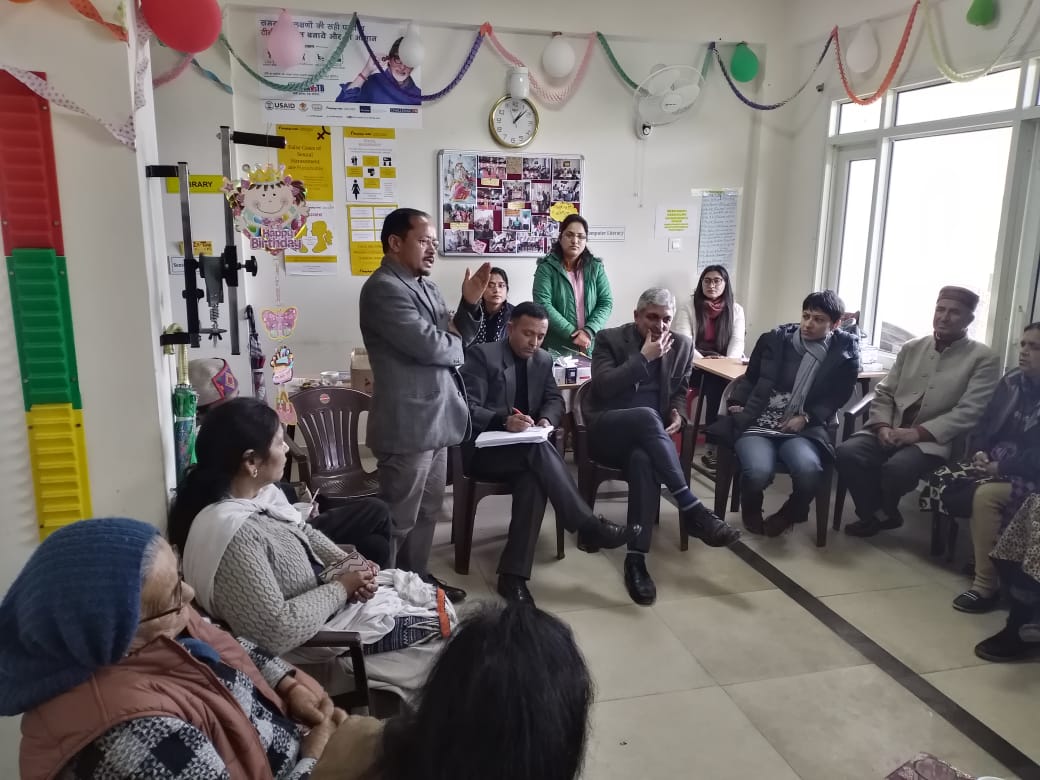 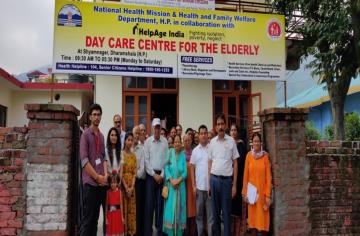 Outcomes
A nerve centre for elderly in these towns
Comprehensive care
Community support
Dovetailing with other National Health Programmes – NCD programme, Free Drugs etc.
Convergence with other Government Schemes – Digital Literacy, legal services etc.
Patronised by the political class as well - popularity
Way forward
Scaling up in other areas
Service delivery – convergence with telemedicine for specialist care
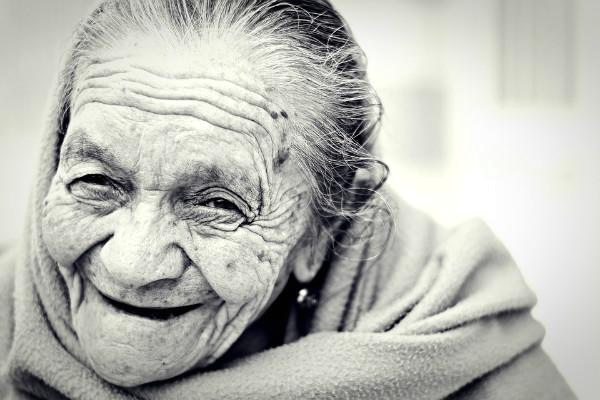 Thanks